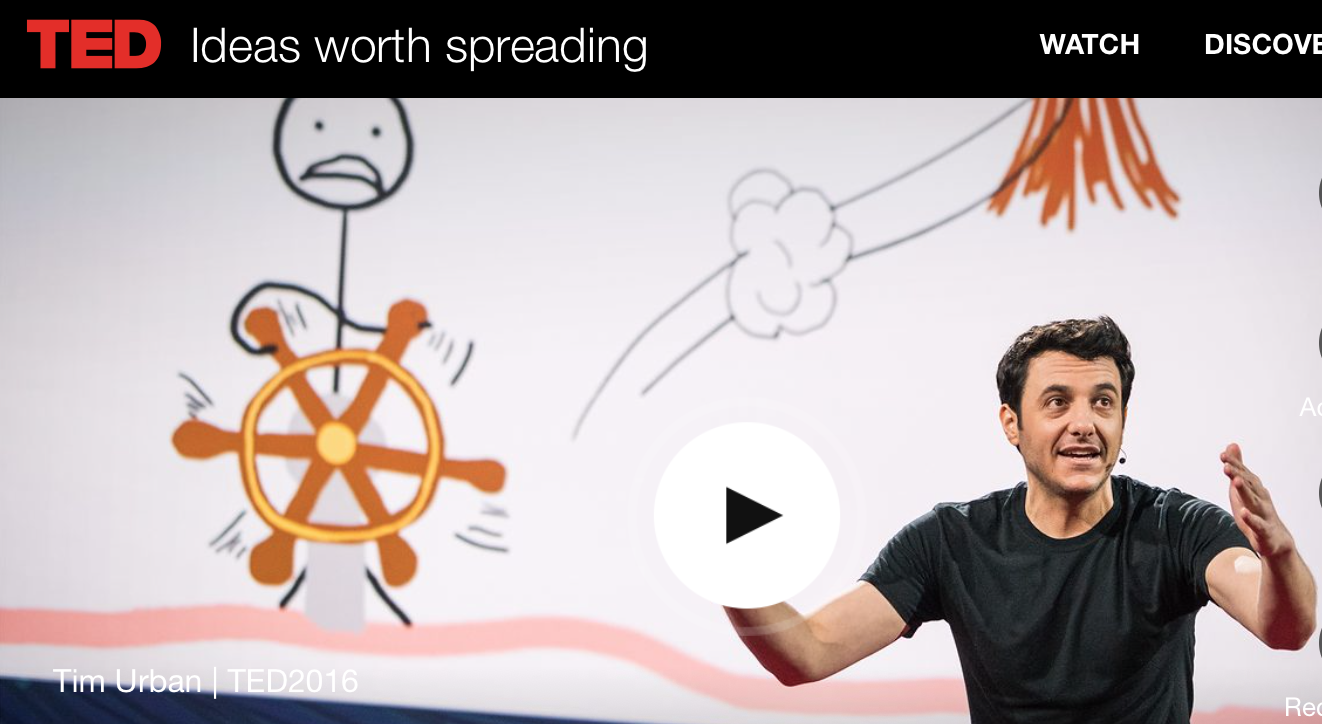 Inside the Mind of a master Procrastinator.
Tim Urban
https://www.ted.com/talks/tim_urban_inside_the_mind_of_a_master_procrastinator?language=en
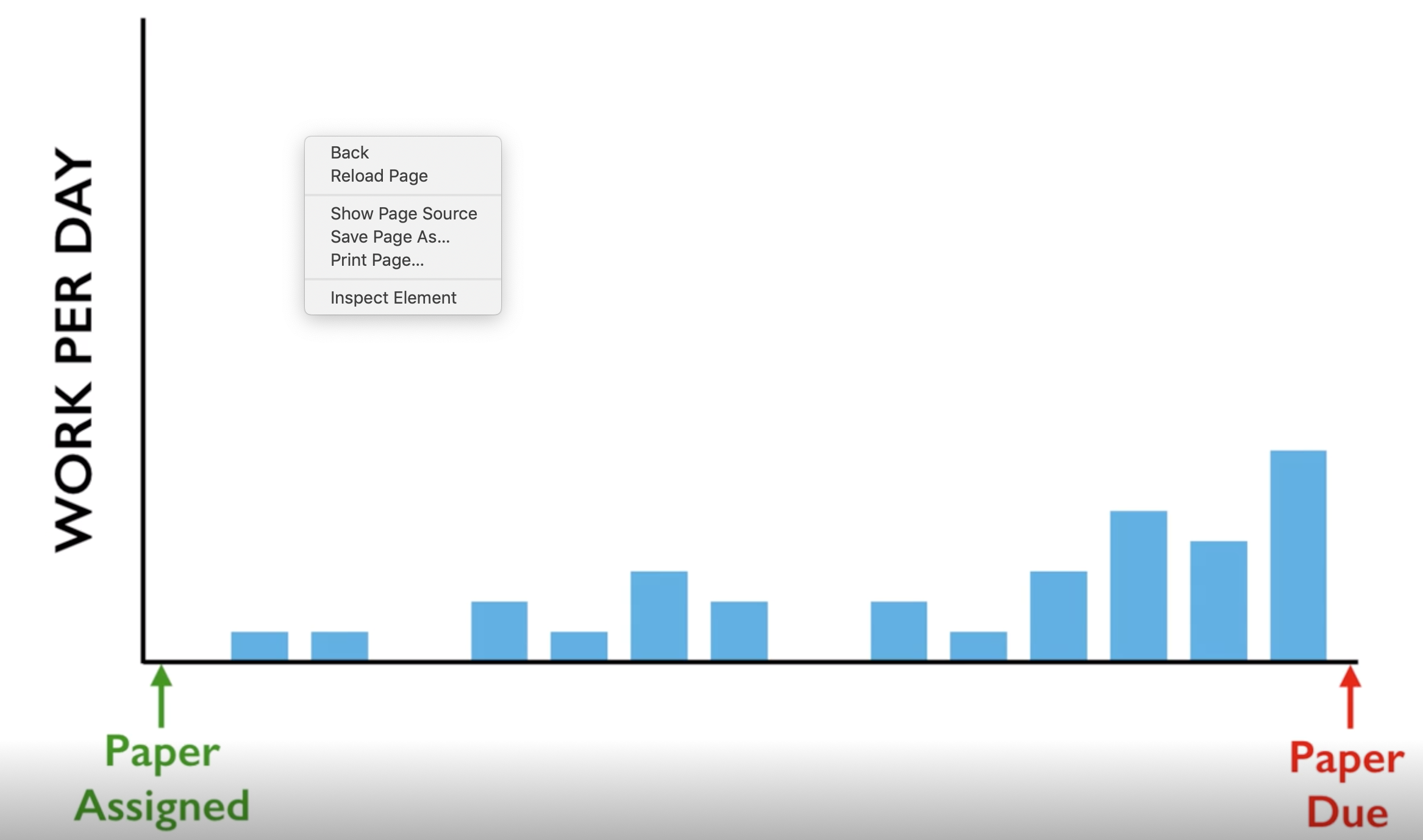 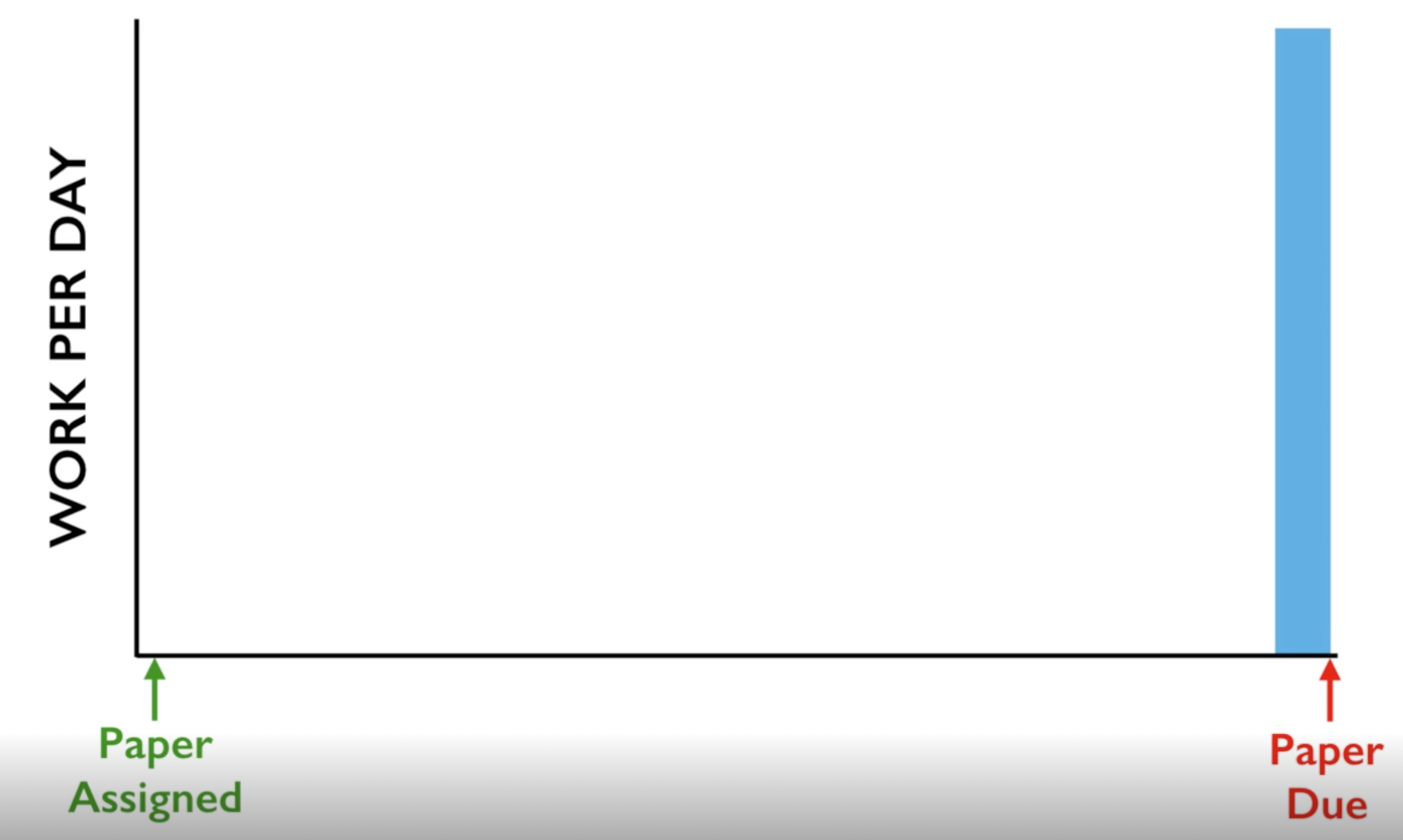 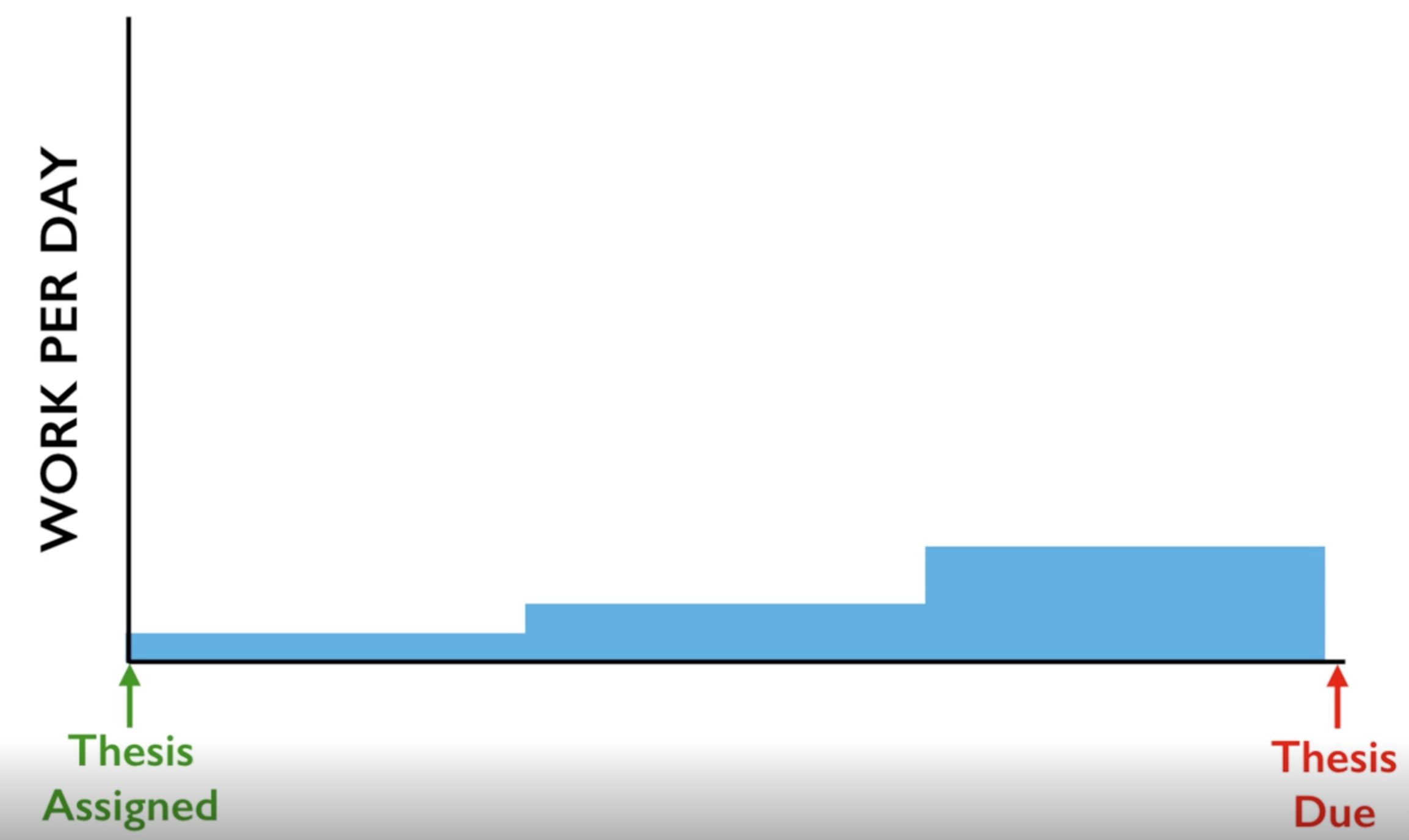 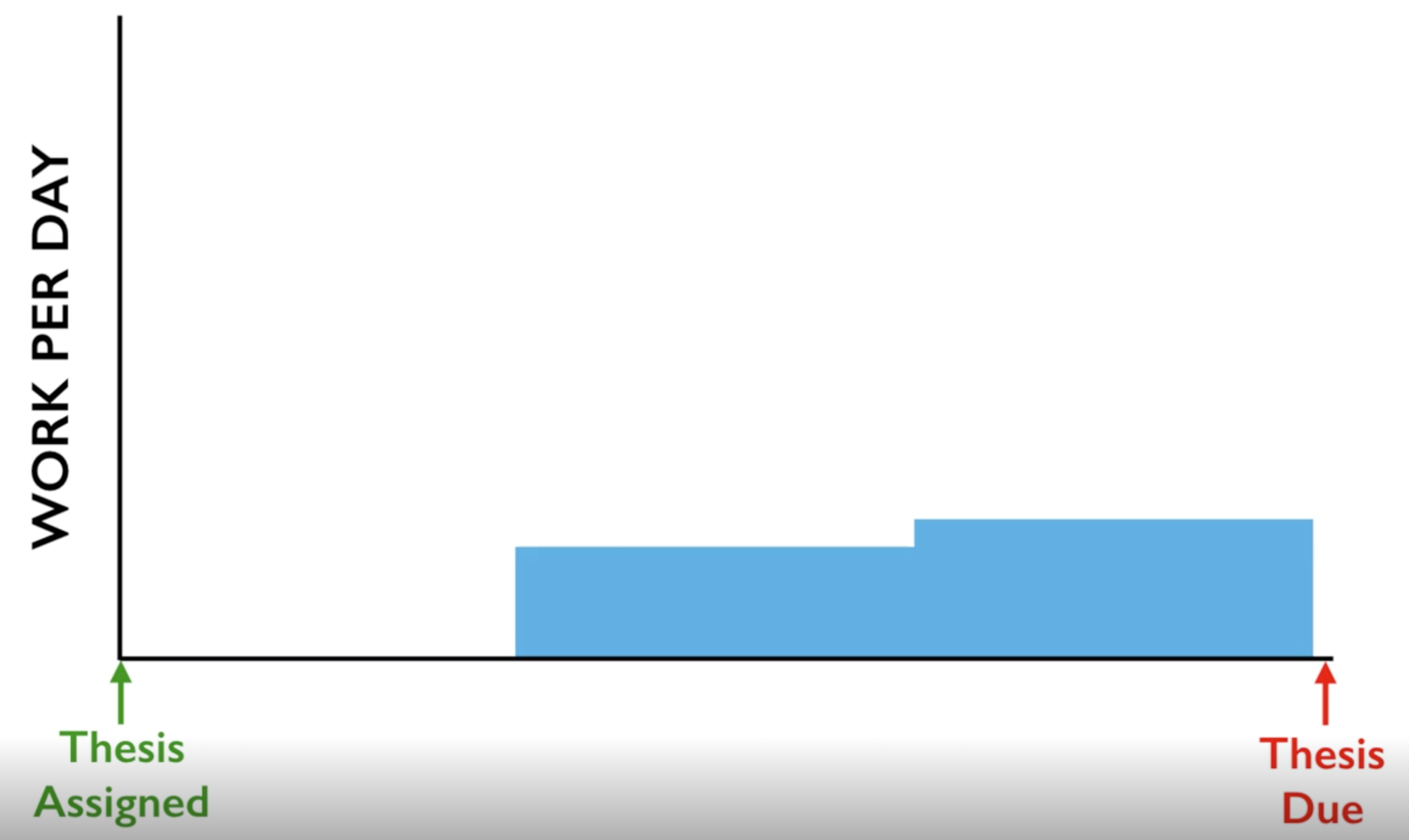 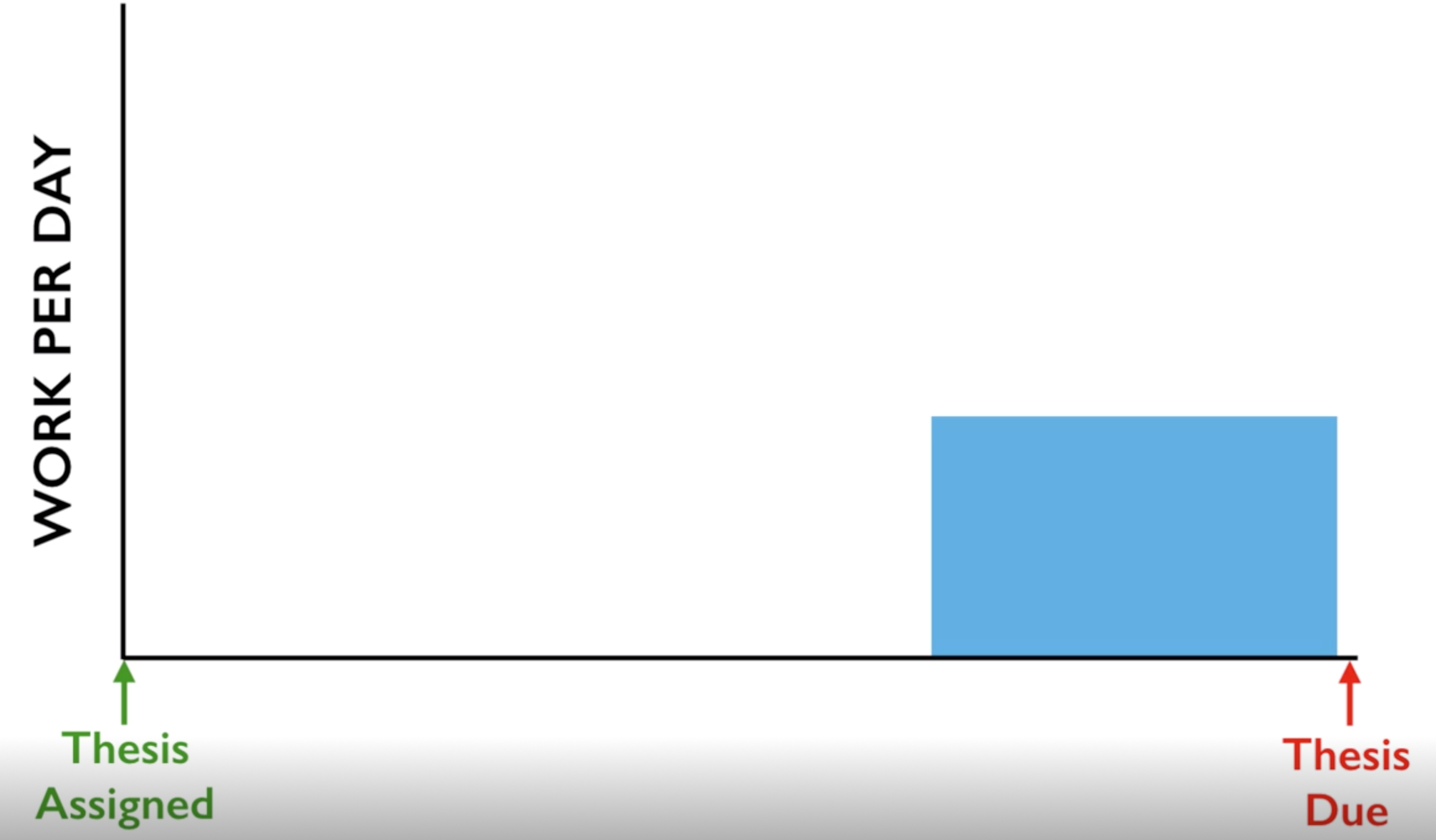 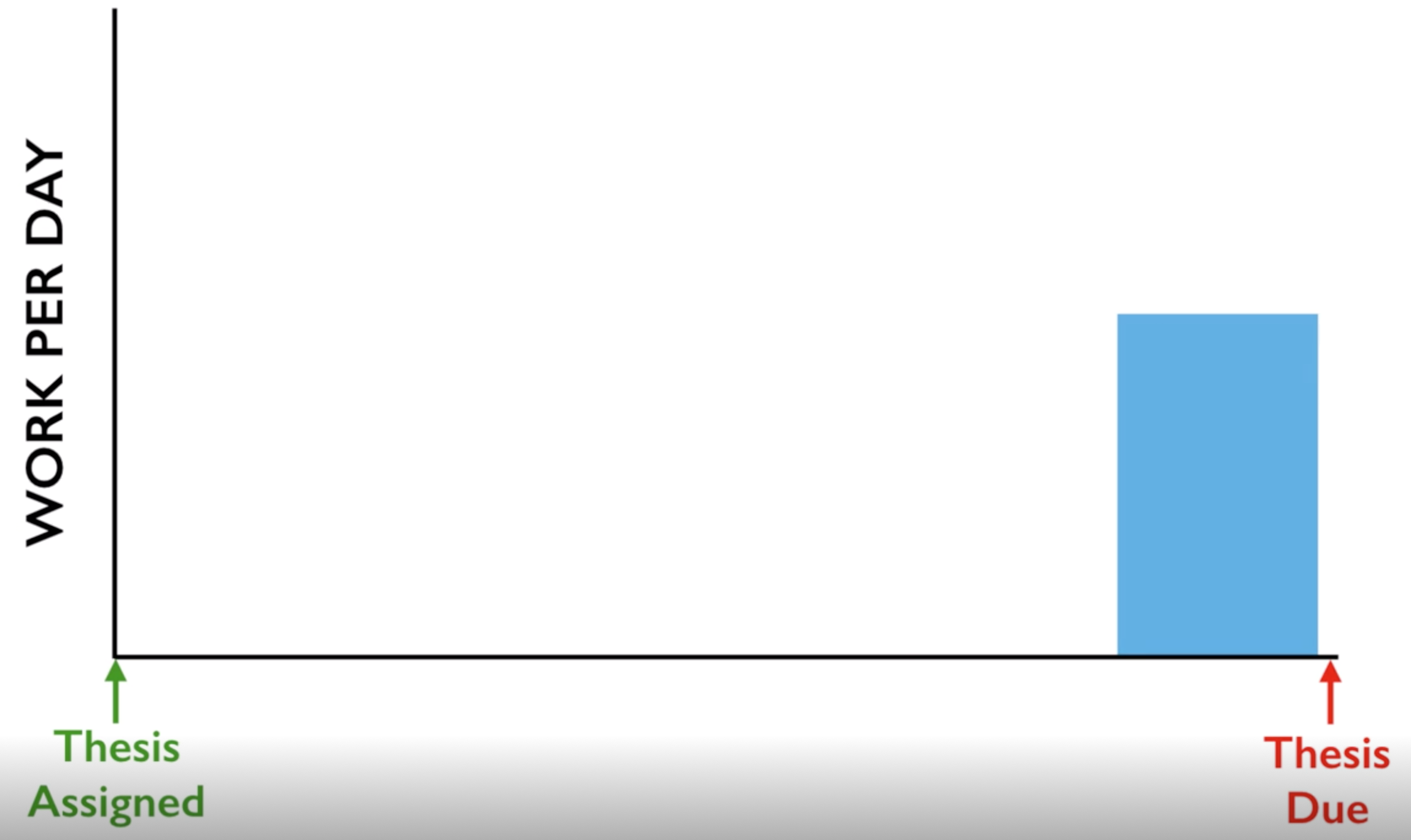 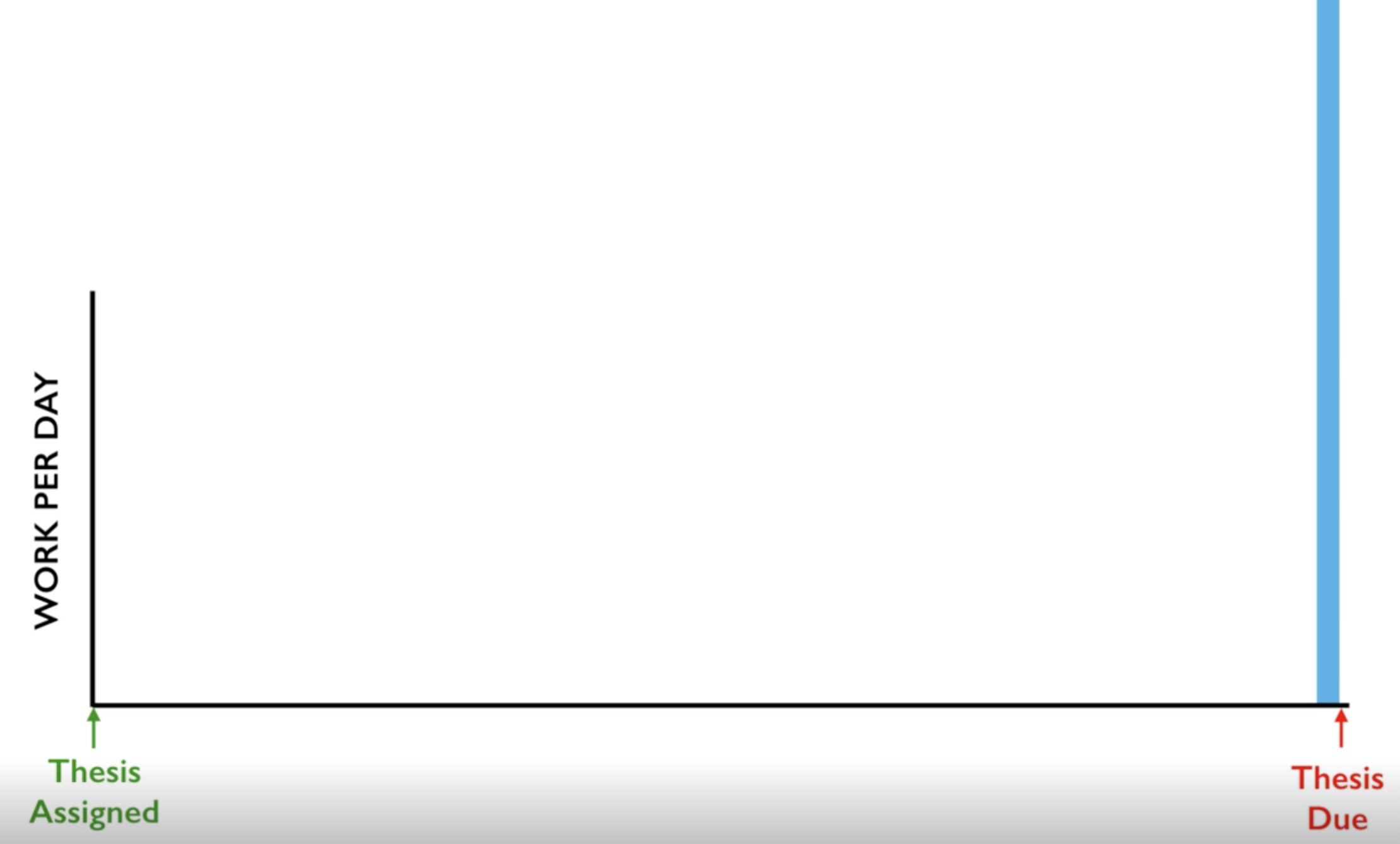 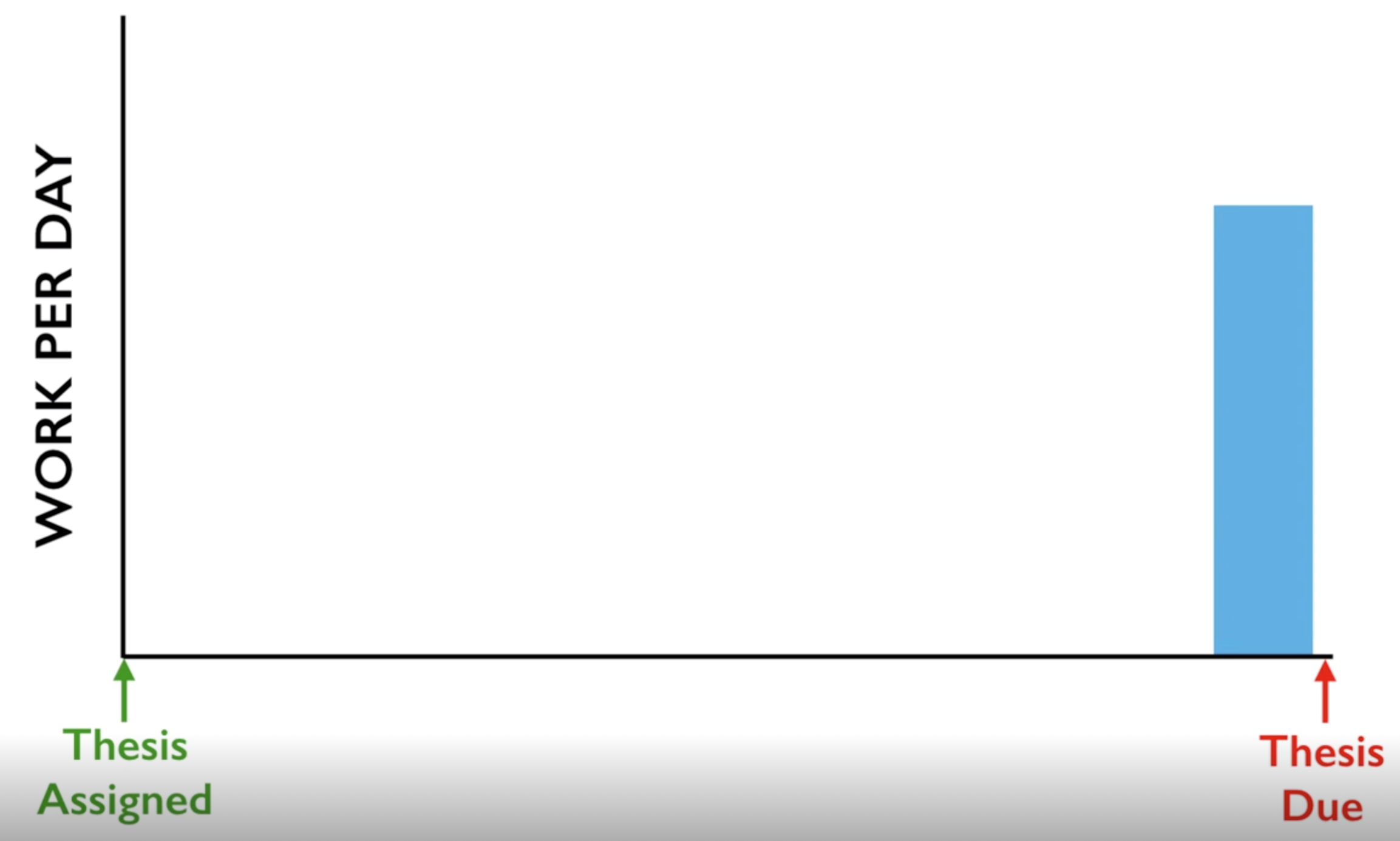 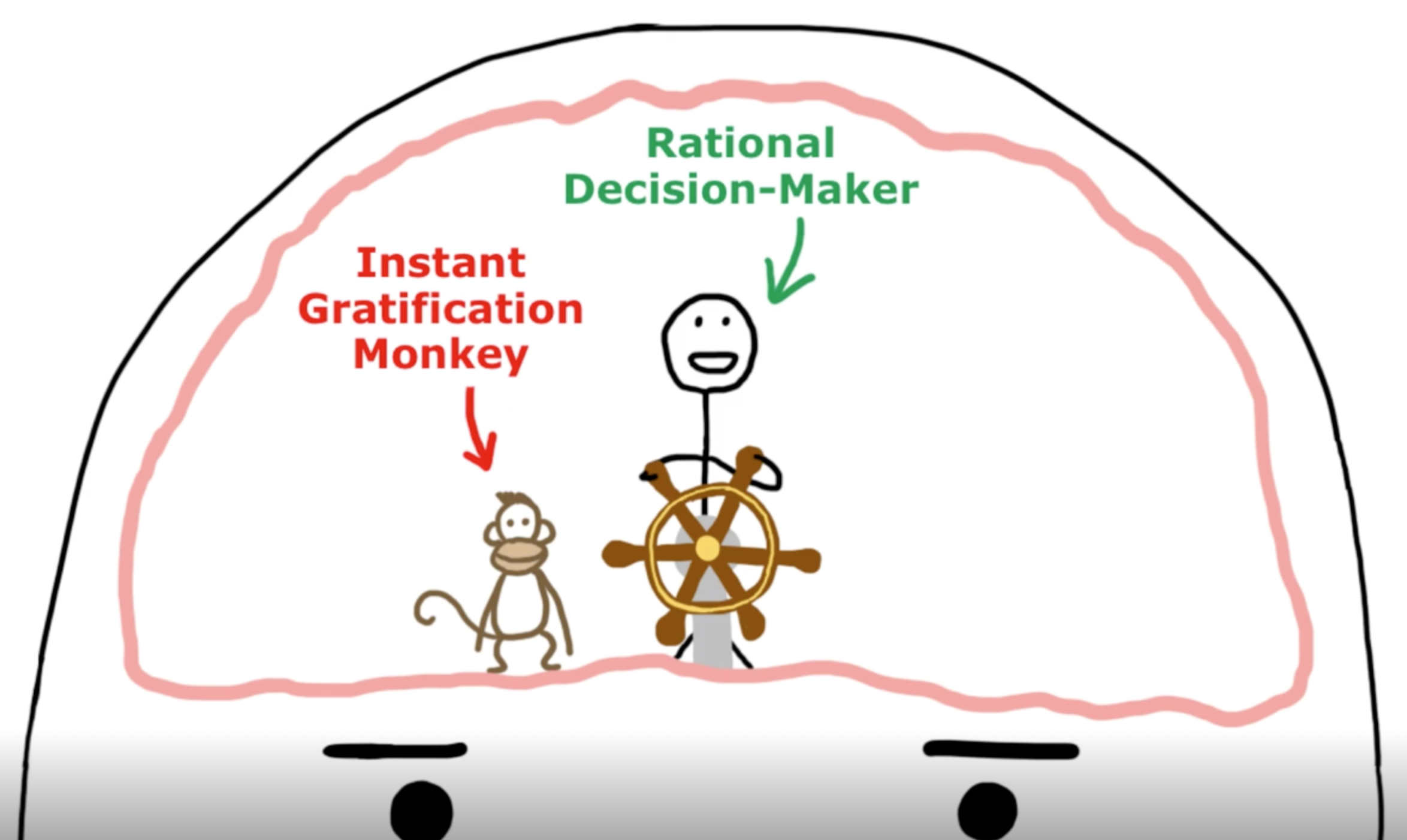 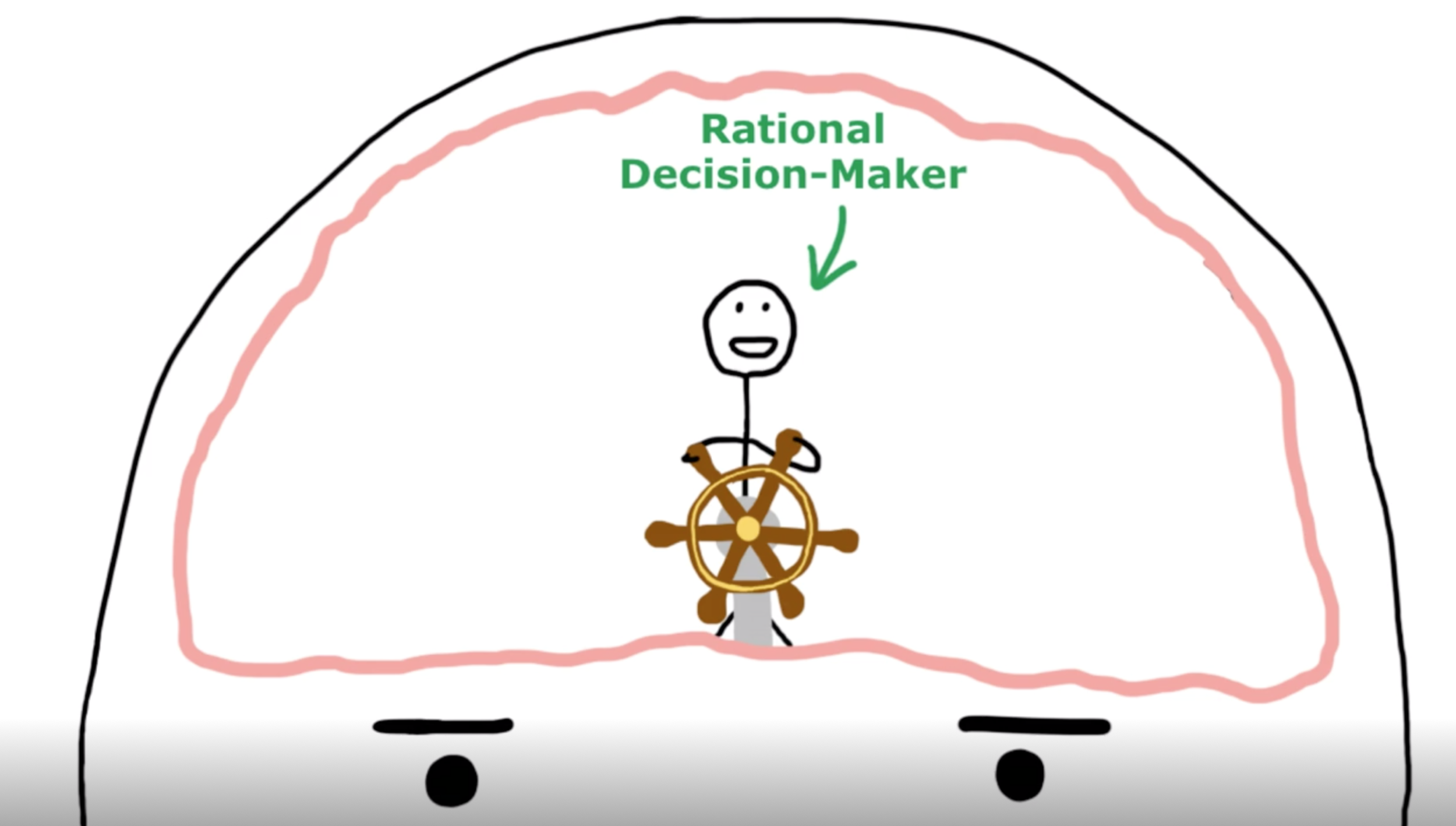 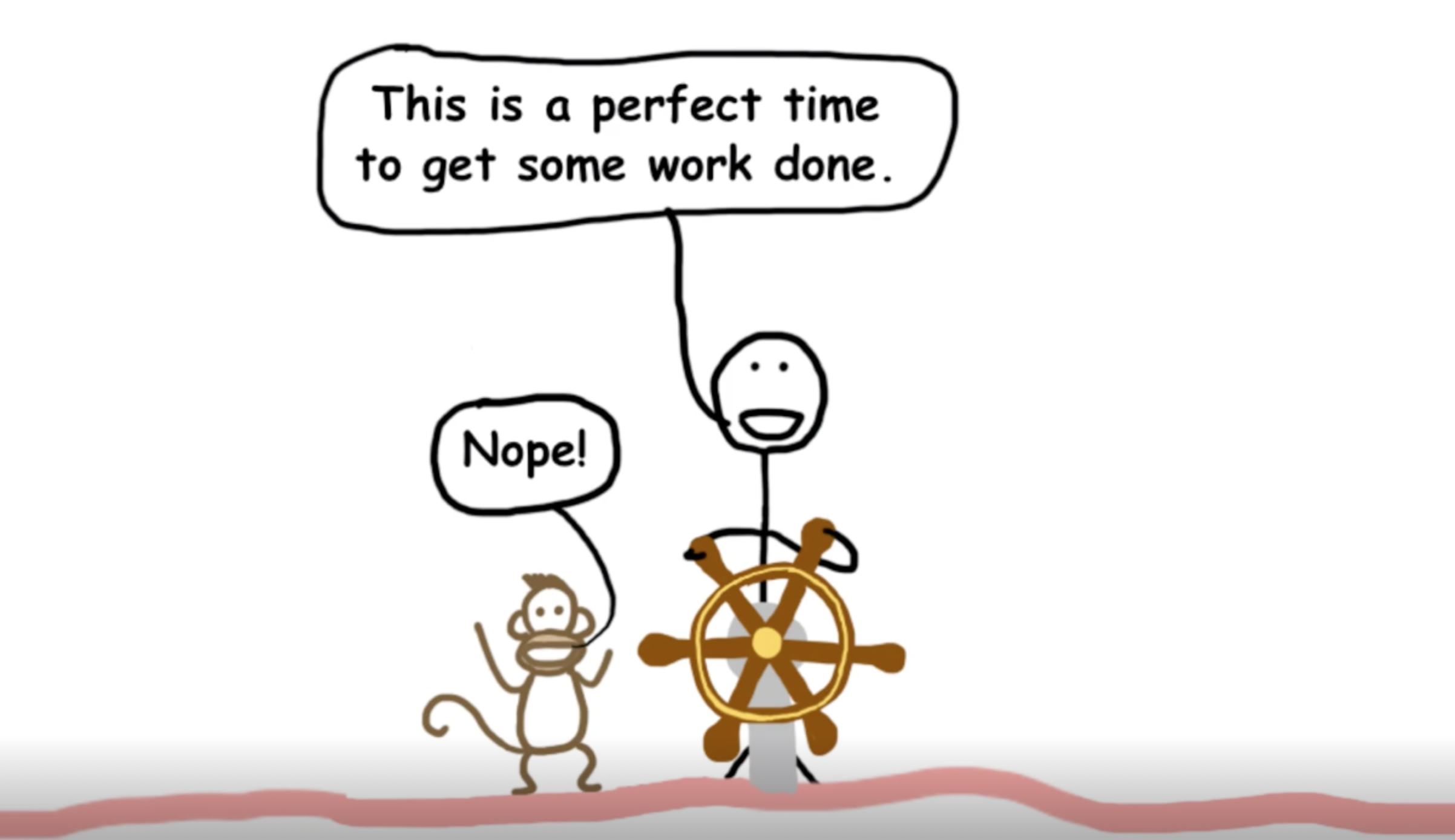 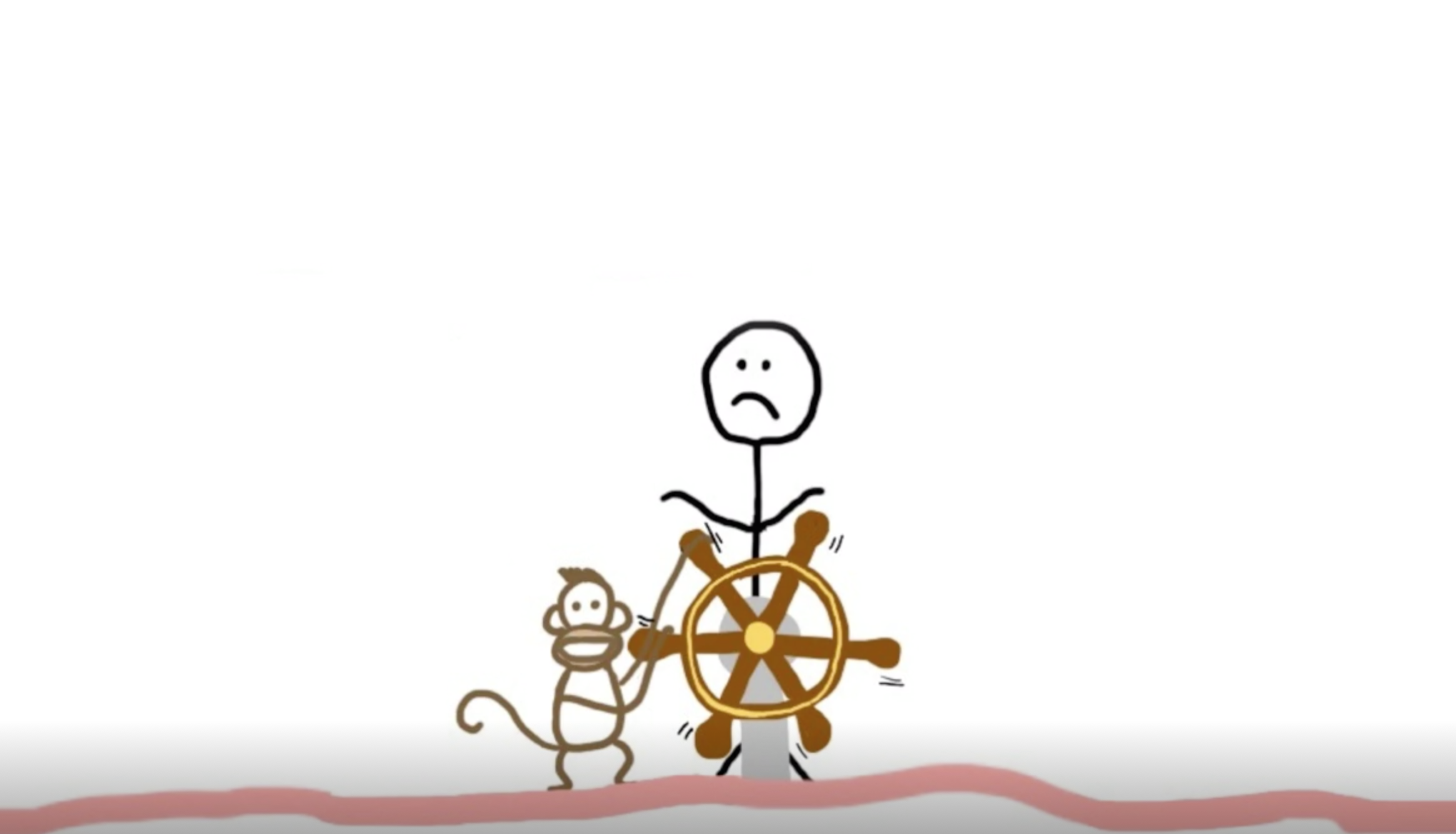 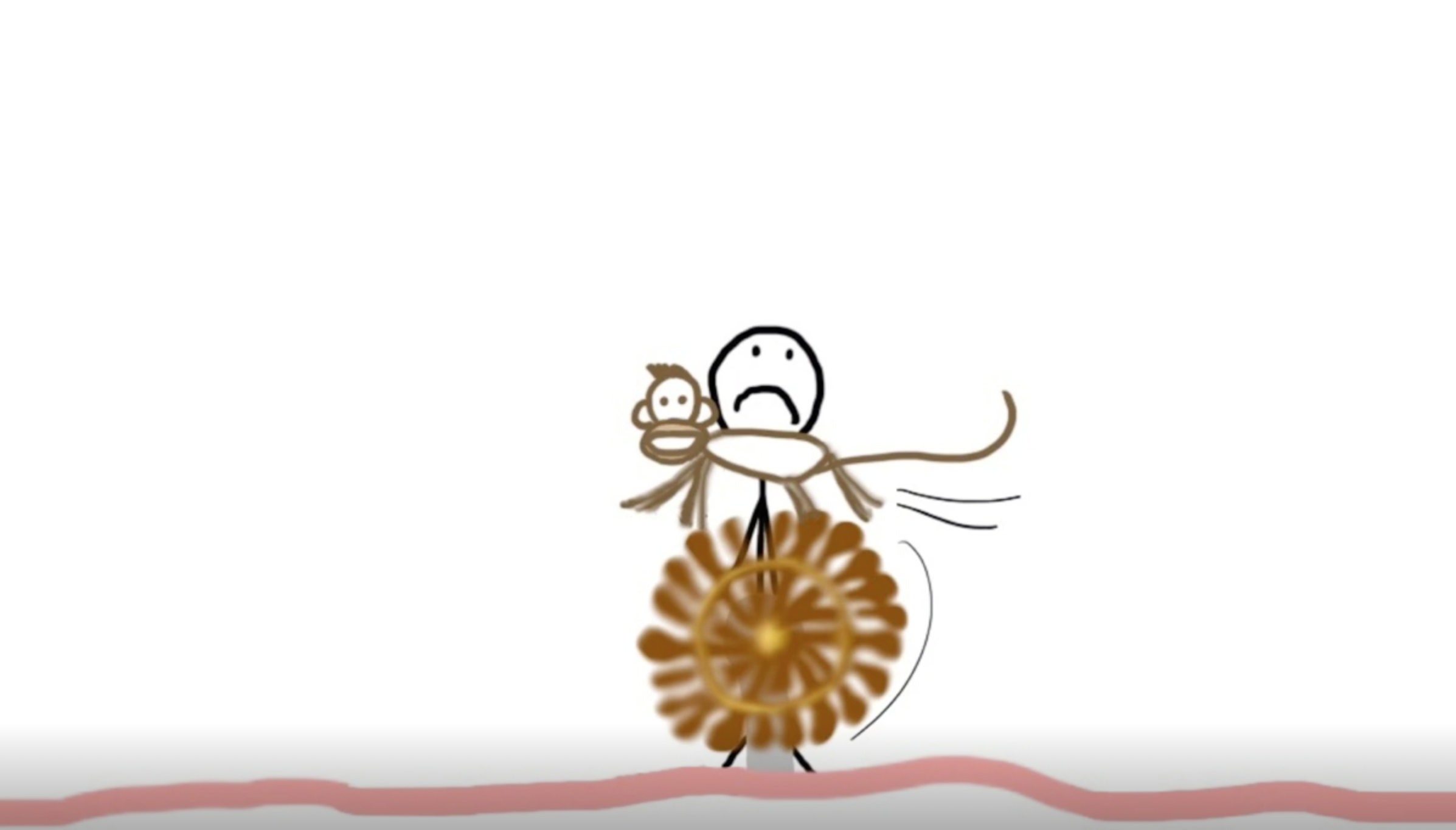 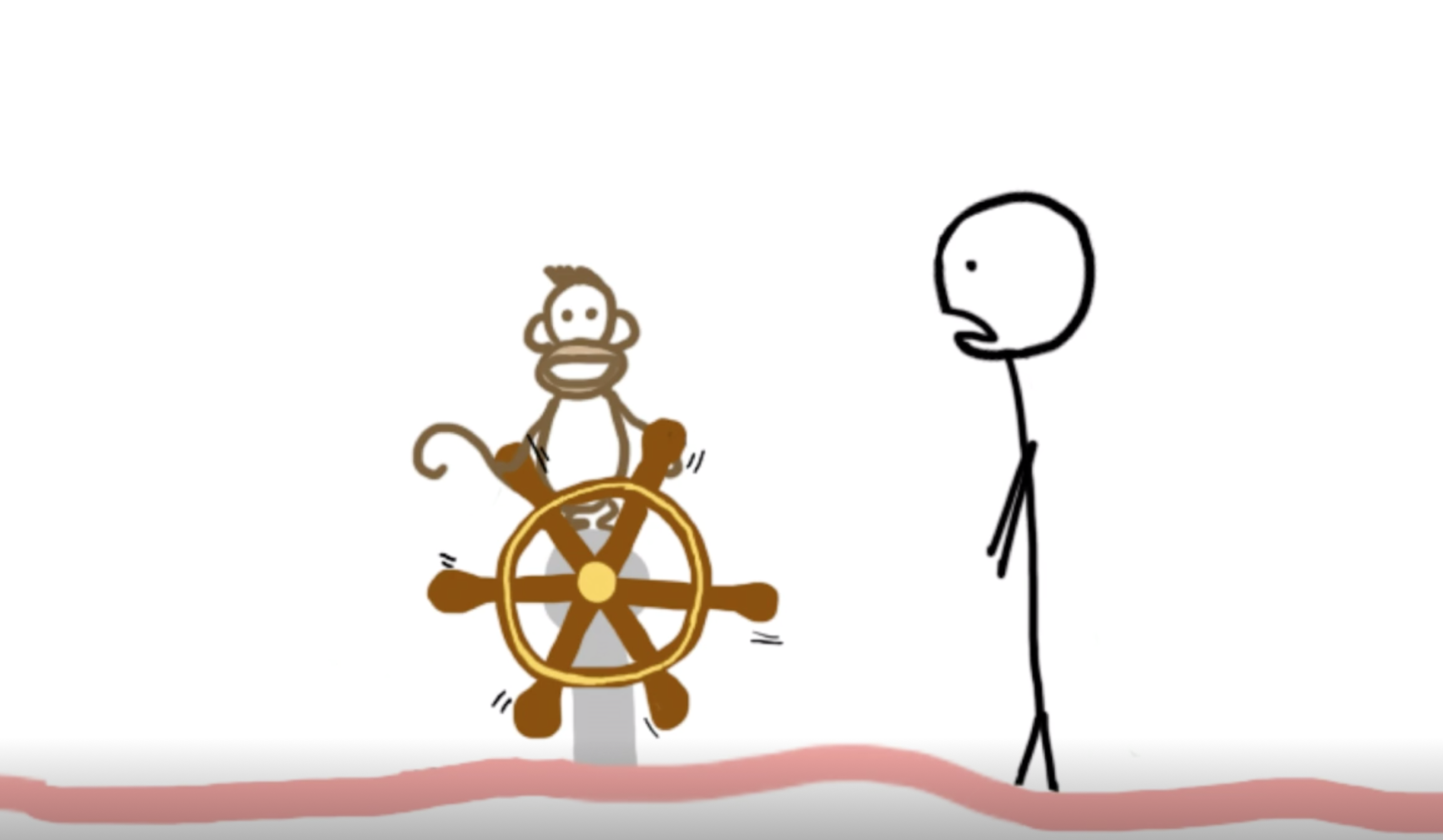 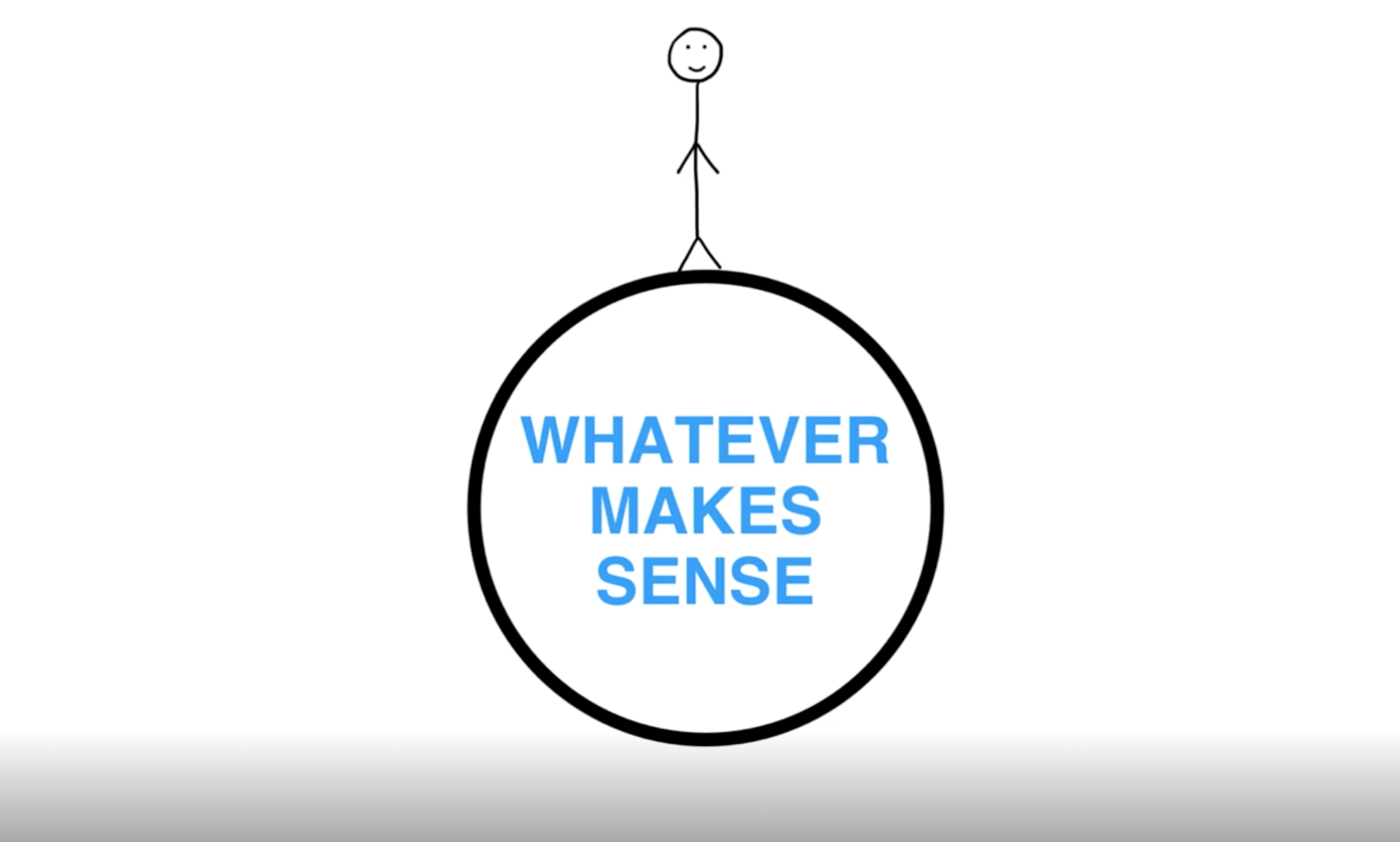 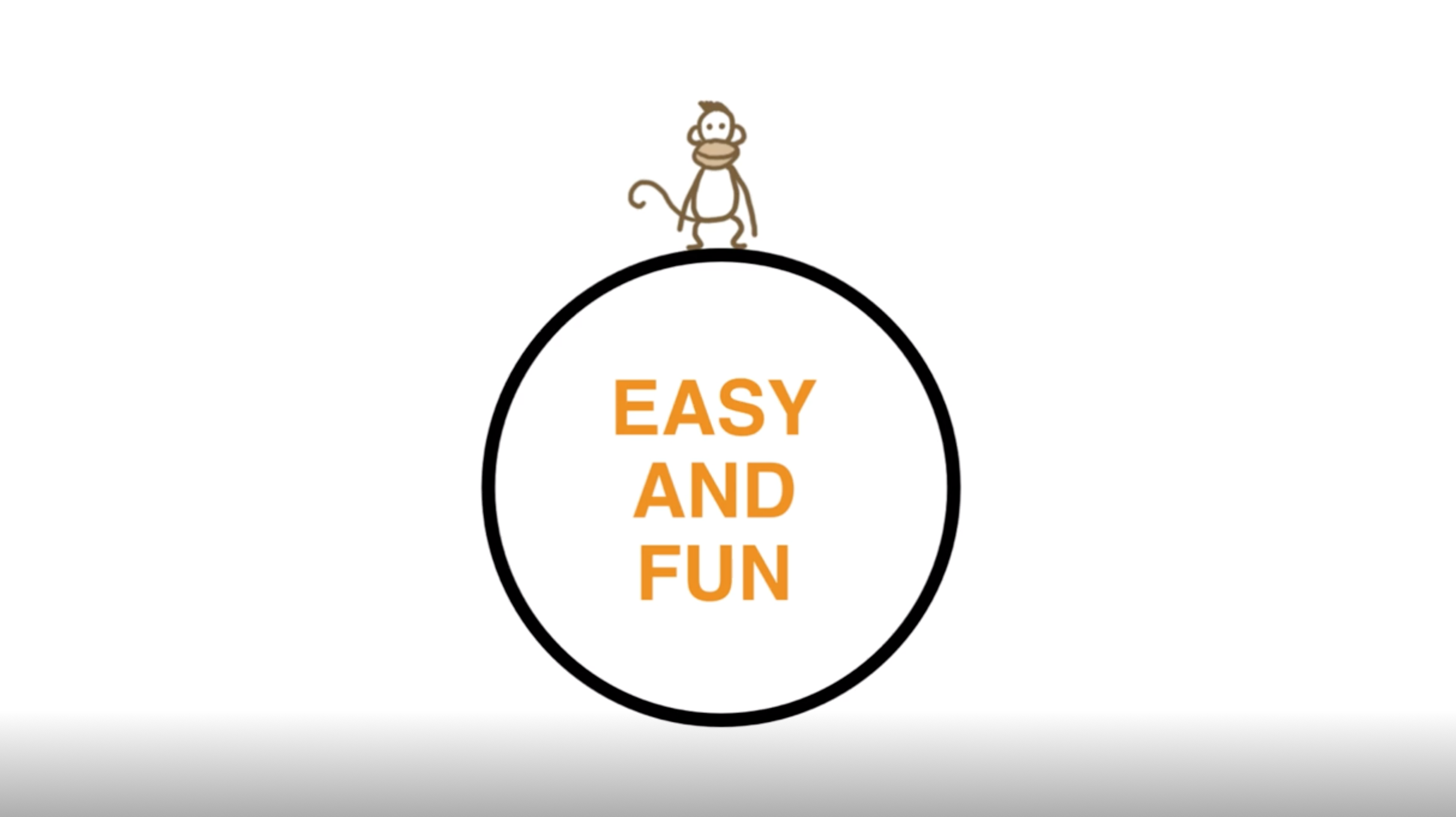 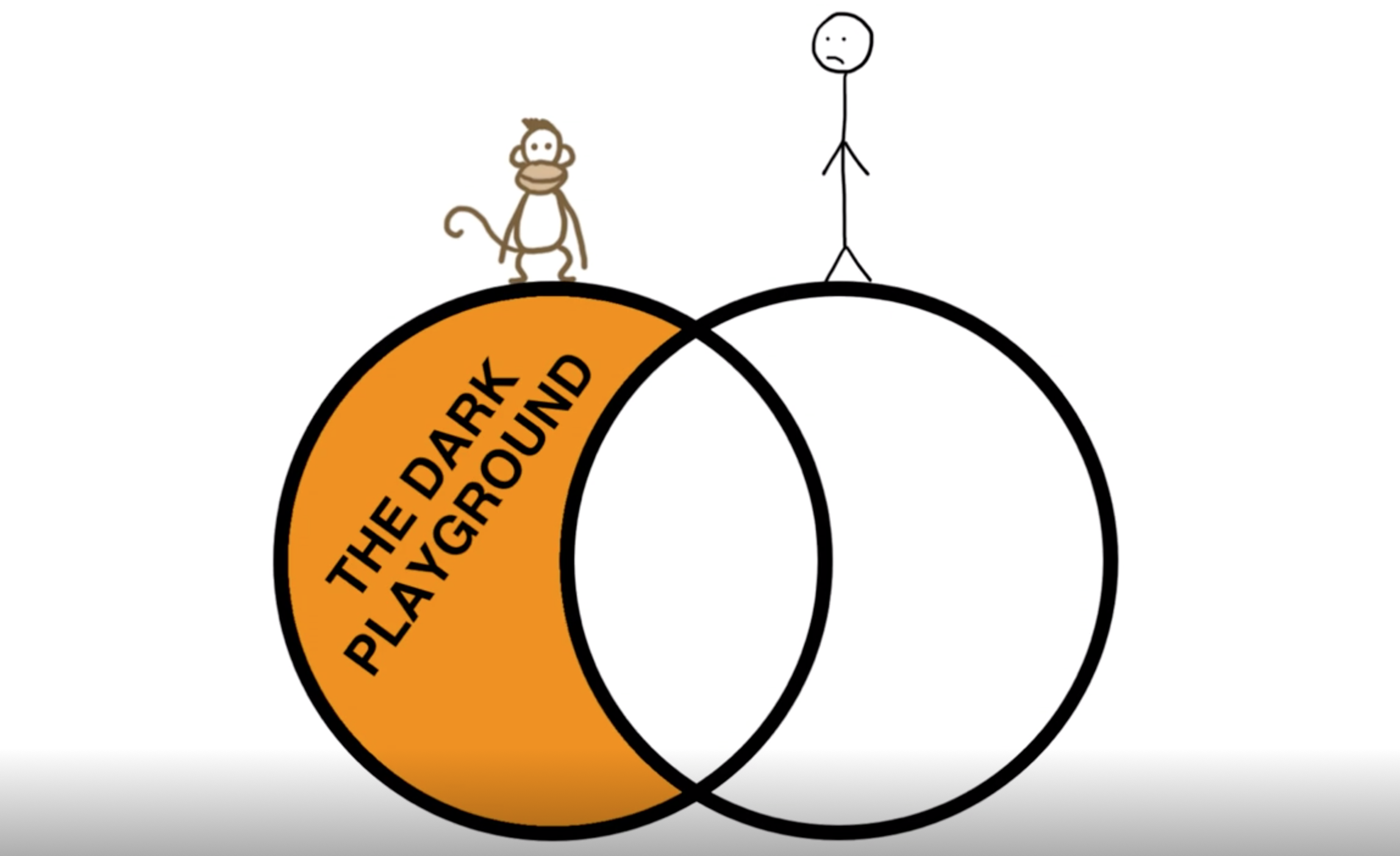 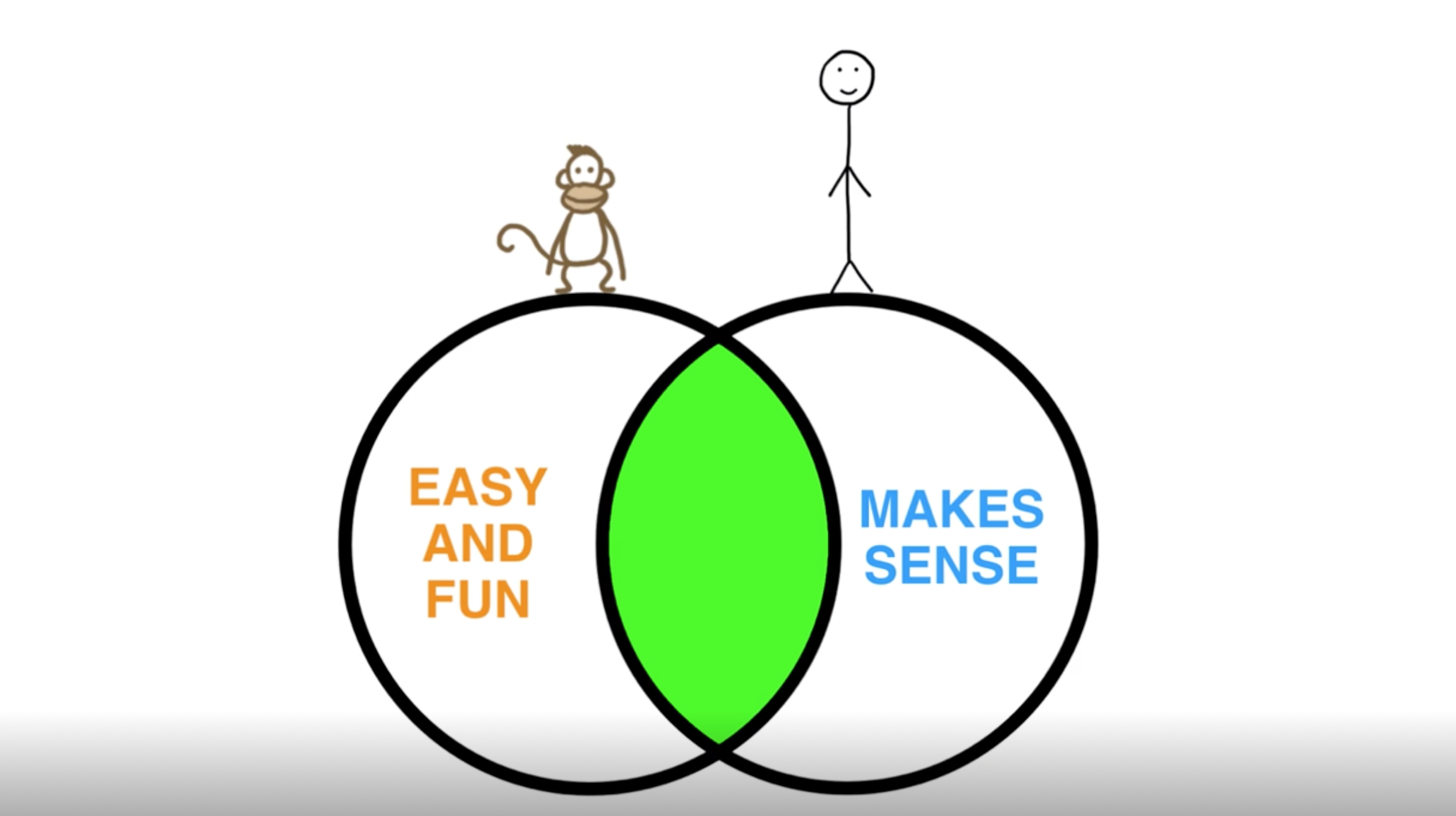 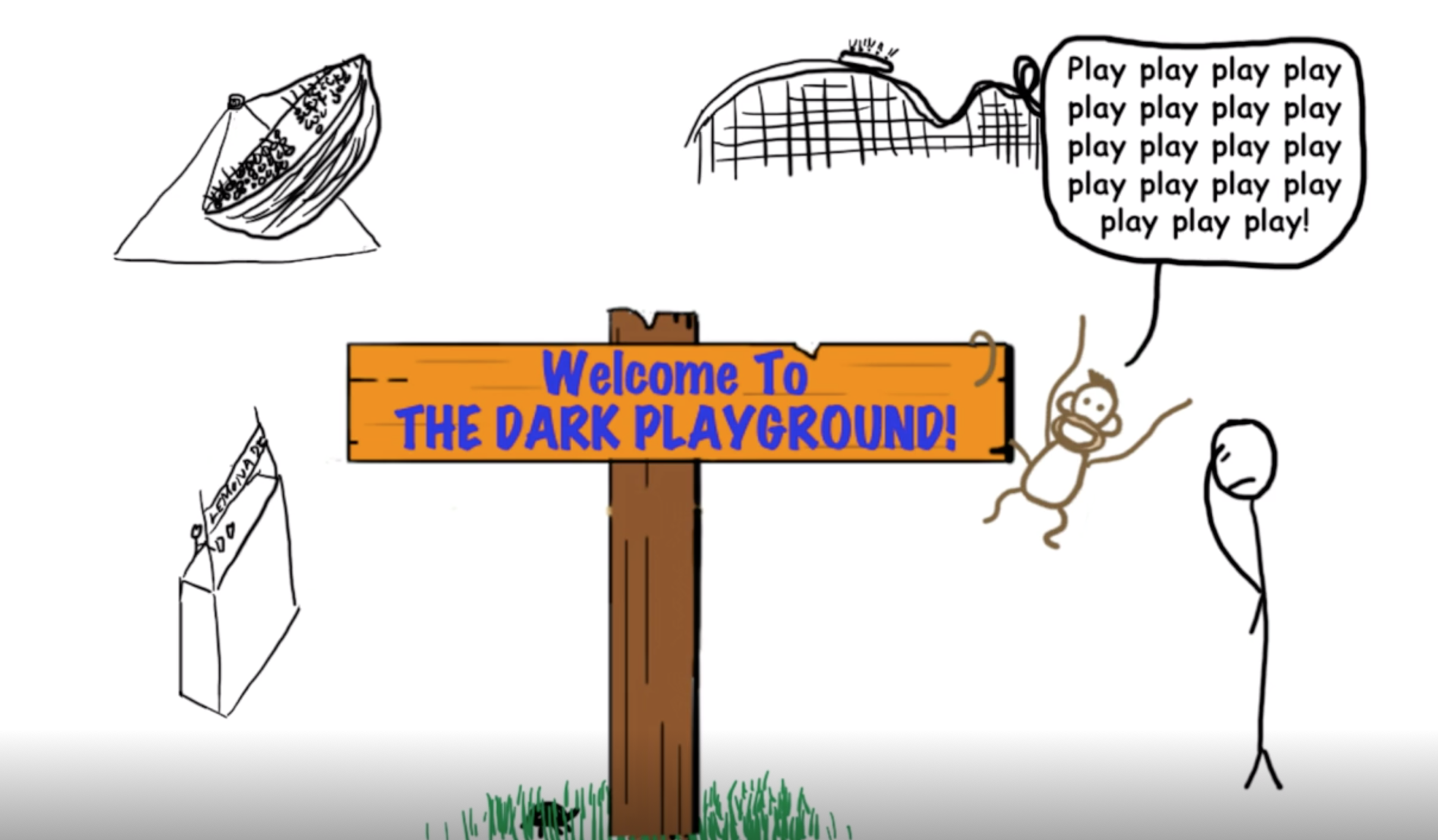 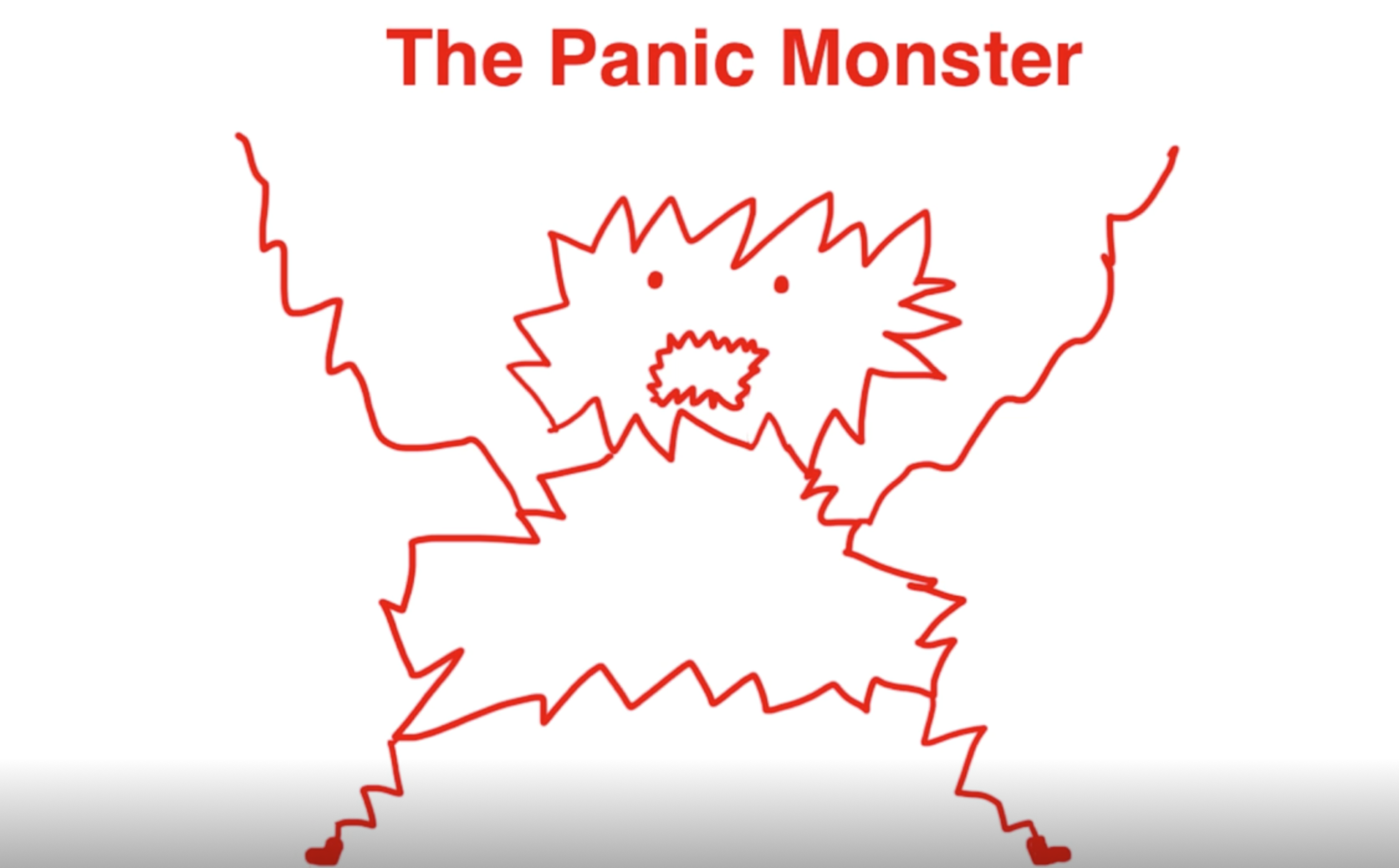 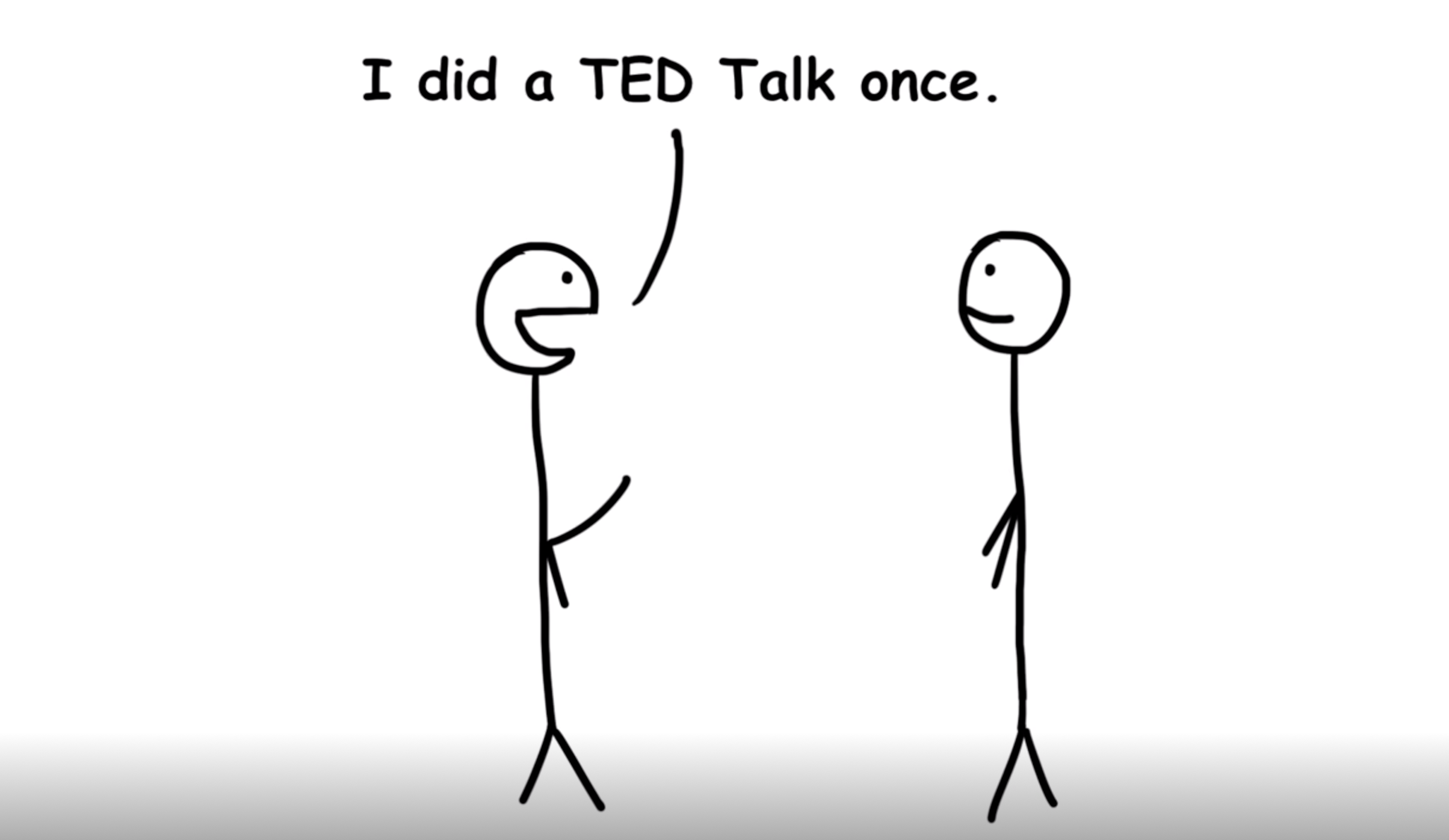 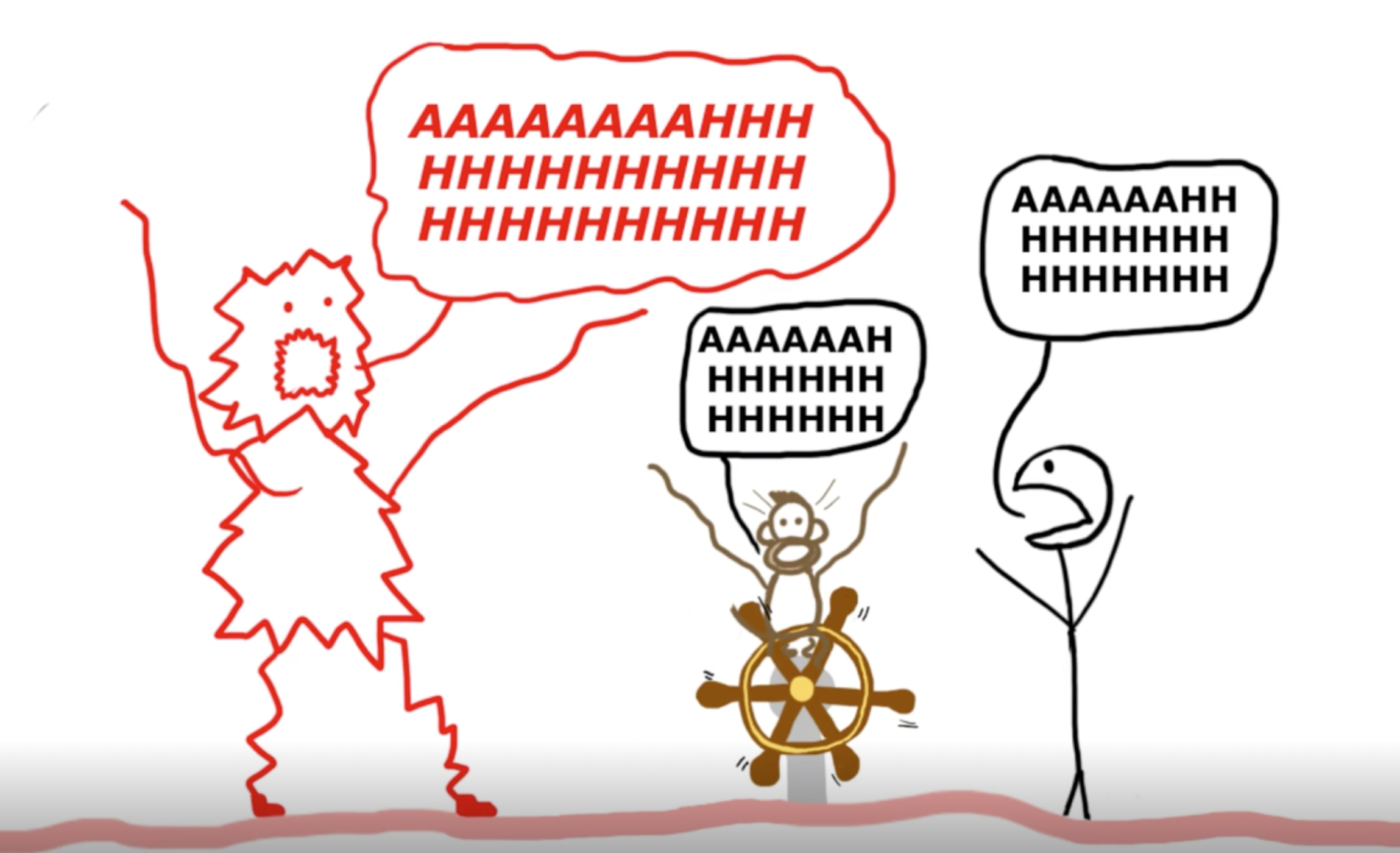 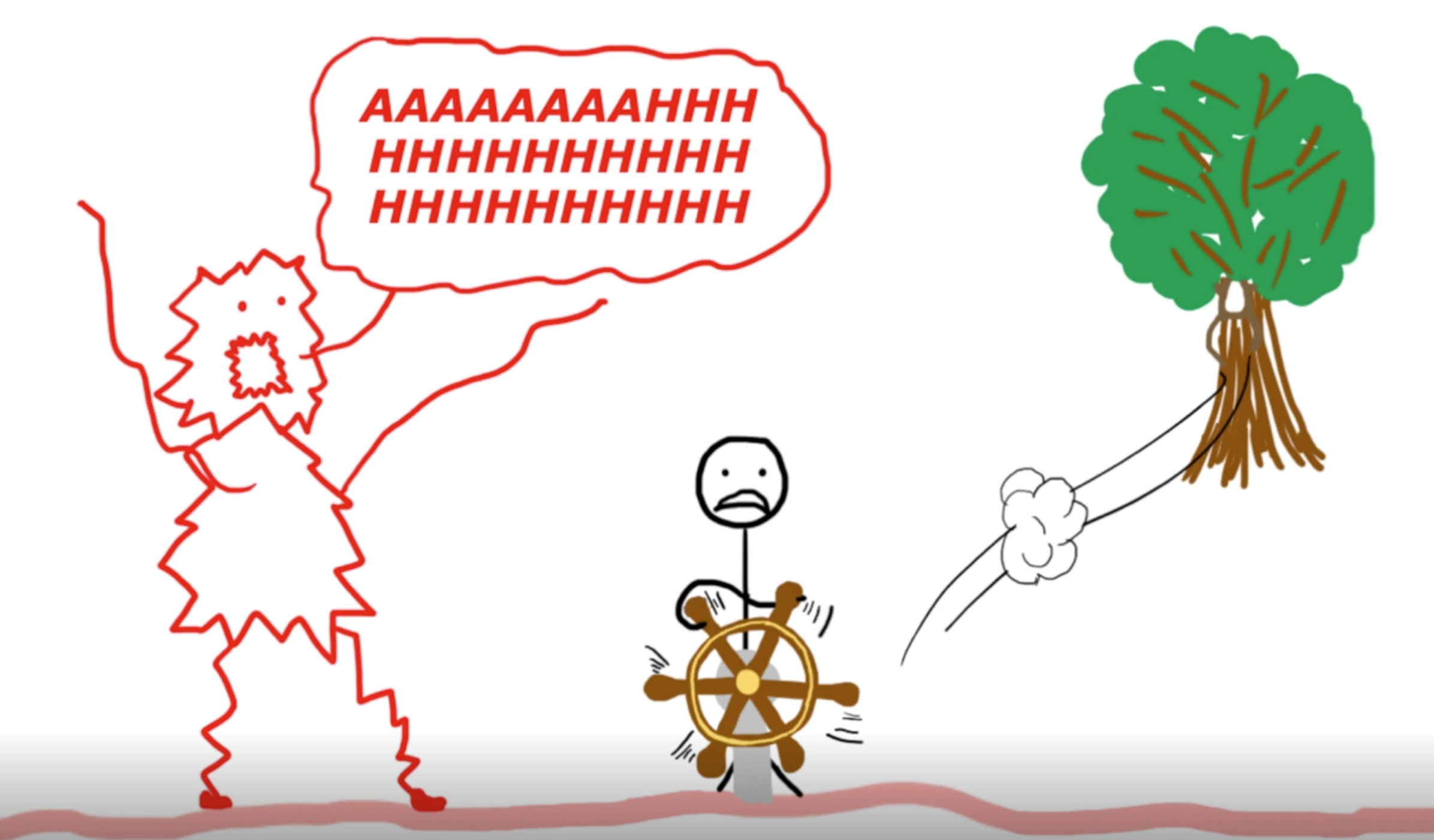 Two types of procrastinator
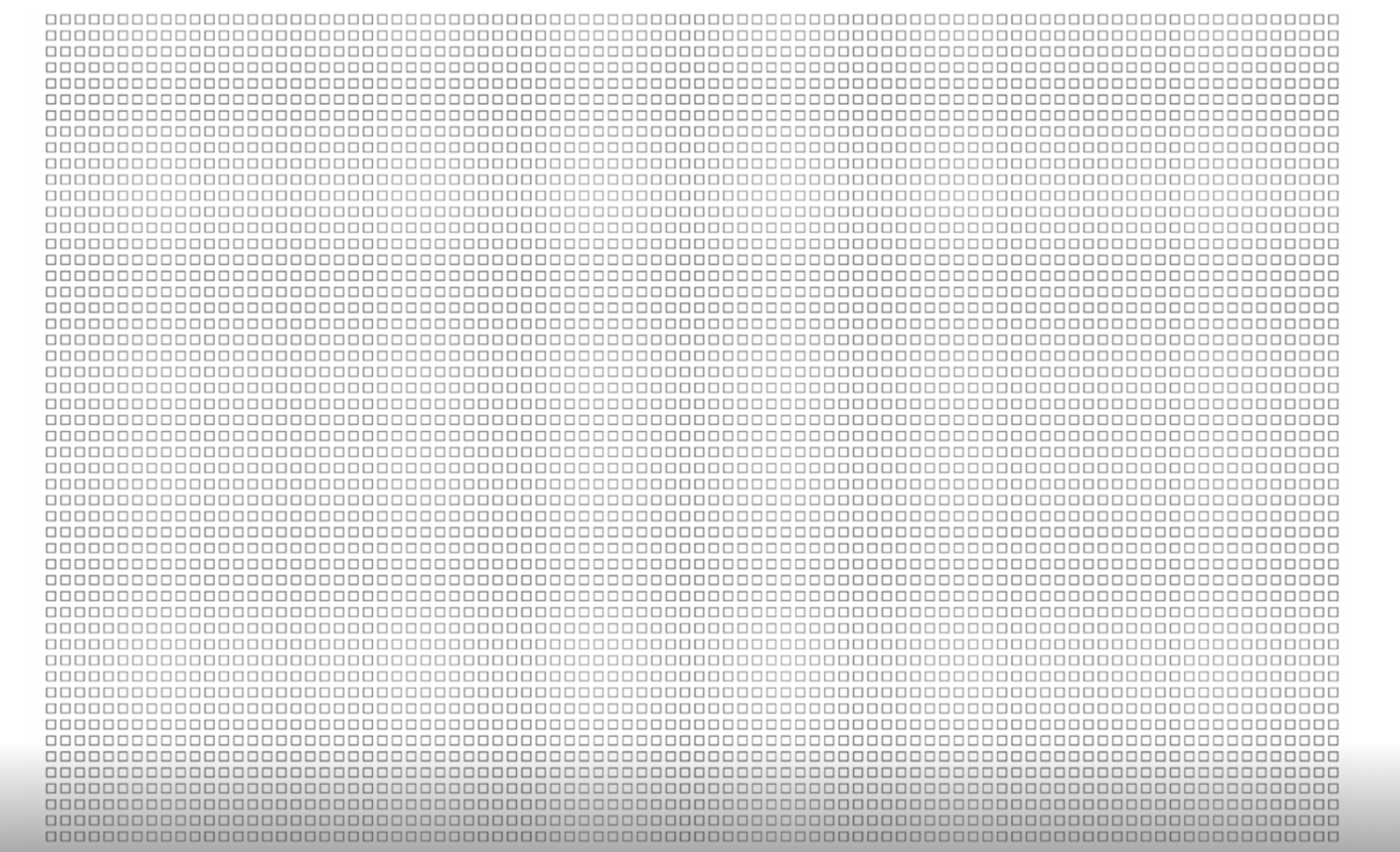 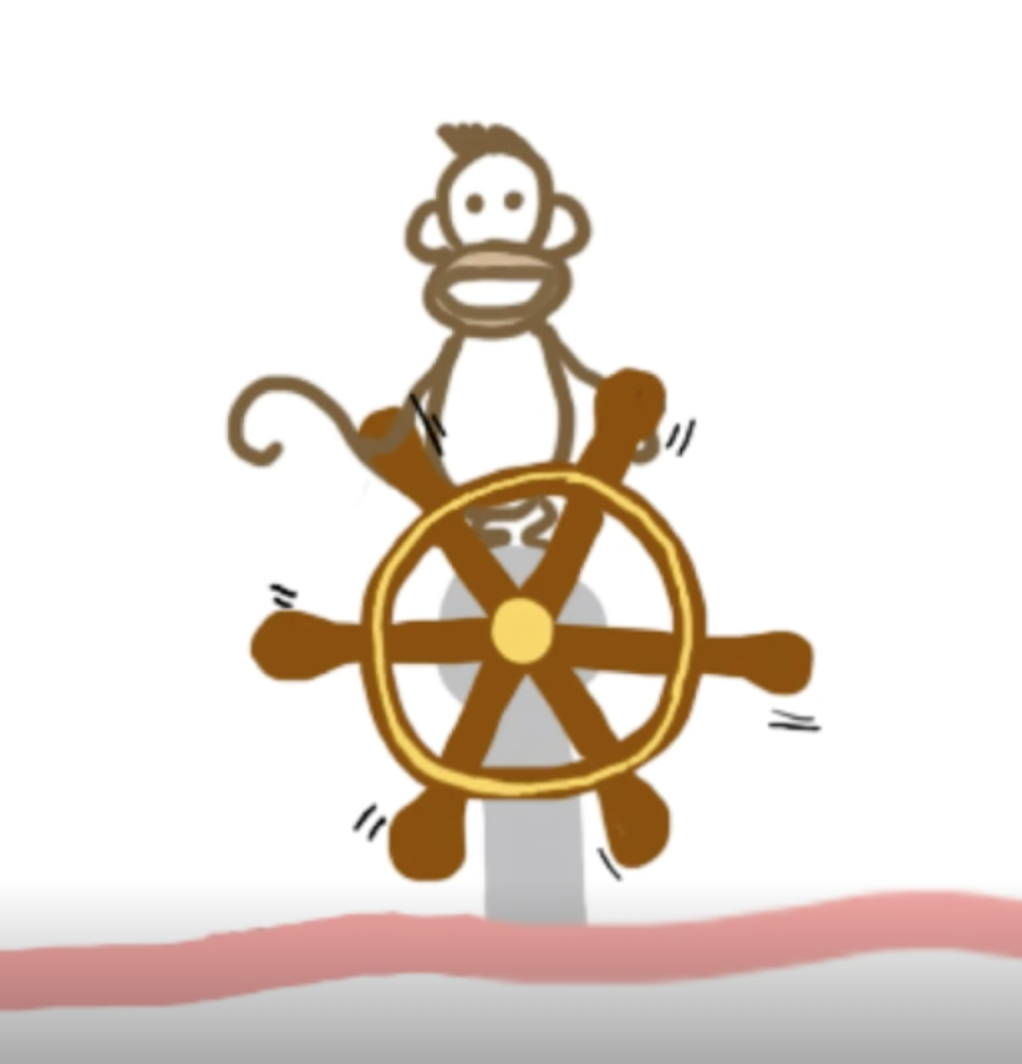 Life Calendar
Summary